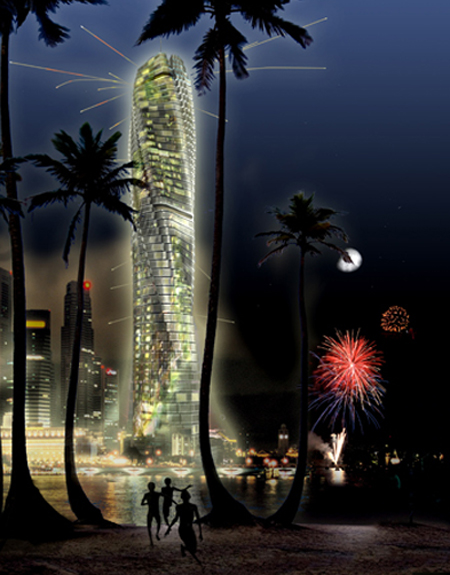 CIVIL ENGINEERING
“The road to success is always under construction”Get it right….CIVIL ENGINEERS
WHAT DOES IT DO?
Civil engineering is the broadest of the engineering fields. Civil engineering focuses on the infrastructure of the world which include Water works, Sewers, Dams, Power Plants, Transmission Towers/Lines, Railroads, Highways, Bridges, Tunnels, Irrigation Canals, River Navigation, Shipping Canals, Traffic Control, Mass Transit, Airport Runways, Terminals, Industrial Plant Buildings, Skyscrapers, etc.
BRANCHES OF CIVIL ENGINEERING
CONSTRUCTION ENGINEERING
IRRIGATION ENGINEERING
TRANSPORTATION ENGINEERING
SOILS AND FOUNDATIONS ENGINEERING
HYDRAULIC ENGINEERING
COASTAL AND OCEAN ENGINEERING
BACKGROUND KNOWLEDGE
UNIVERSITIES
Civil Engineering Universities
The following list contains the universities which offer civil engineering in USAIf you feel like adding more or there is any correction then mail me at
admin@engineeringcivil.com
Alabama A&M UniversityArizona State UniversityArkansas State UniversityAuburn UniversityBoise State UniversityBradley UniversityBrigham Young UniversityBrown UniversityCalifornia Institute of TechnologyCalifornia Polytechnic State University - San Luis ObispoCalifornia State Polytechnic University - PomonaCalifornia State University - ChicoCalifornia State University - FresnoCalifornia State University - FullertonCalifornia State University - Long BeachCalifornia State University - Los AngelesCalifornia State University - SacramentoCalvin CollegeCarnegie Mellon UniversityCarroll CollegeCase Western Reserve UniversityCatholic University of America, TheChristian Brothers University
City College of New York, TheClarkson UniversityClemson UniversityCleveland State UniversityCollege of New Jersey, TheColorado School of MinesColorado State UniversityColumbia UniversityCooper Union for the Advancement of Science & ArtCornell UniversityDakota State UniversityDordt CollegeDrexel UniversityDuke UniversityFlorida Atlantic UniversityFlorida Institute of TechnologyFlorida International UniversityFlorida State UniversityGeorge Mason UniversityGeorge Washington University, TheGeorgia Institute of TechnologyHoward UniversityIdaho State UniversityIllinois Institute of TechnologyIndiana Institute of TechnologyIowa State UniversityJohns Hopkins UniversityKansas State UniversityLafayette CollegeLa
HOMEWORK FOR SUNDAY (MIDNIGHT)
FIND OUT INFORMATION ABOUT THE BRANCHES OF CIVIL ENGINEERING AND MAKE A COMPARISON CHART.
CHOOSE ONE OF THE UNIVERSITIES THAT HAS CIVIL ENGINEERING AND CHECK OUT THE CURRICULUM. COPY IT TO YOUR ASSIGNMENT.